Jugend und digitale Medien : Welches sind 
die wichtigsten Botschaften für Eltern?
Foliensatz für Elternbildner und Elternbildnerinnen
Was ist das für ein Foliensatz?
Diese Folien sind public domain, d.h. sie…
dürfen frei verwendet werden, auch kommerziell
dürfen modifiziert werden
bedürfen keiner Zitation
Sie entstanden im Rahmen von www.jugendundmedien.ch 
in Autorenschaft von Dominik Petko www.phsz.ch  
und Bernard Baumberger www.hepl.ch  
unter Mitarbeit weiterer Institutionen
[Speaker Notes: Der vorliegende Foliensatz soll als Anregung und Vorlage für Elternbildungsarbeit im Kontext des Themas „Jugend und digitale Medien“ dienen. 
Er ist entstanden im Rahmen eines Projekts des Nationalen Programms Jugend und Medien, in Kooperation mit folgenden Institutionen:
Action Innocence, Elternbildung CH, Microsoft, PH Thurgau, Pro Juventute, Schweizerische Kriminalprävention SKP, Swisscom AG.

Für Mitarbeit und Feedback zum vorliegenden Foliensatz geht ein besonderer Dank an folgende Institutionen, in alphabetischer Reihenfolge:

www.actioninnocence.org
www.elternbildung.ch ; www.formation-des-parents.ch 
www.jugendundmedien.ch
www.projuventute.ch/medienprofis  
www.skppsc.ch
www.swisscom.ch/medienkurse]
Ziele
Chancen und Gefahren digitaler Medien erkennen
Mögliche Auswirkungen für Kinder verstehen
Strategien für Eltern kennenlernen
Die eigene Haltung überdenken
[Speaker Notes: Digitale Medien sind heute überall und beschränken sich nicht mehr nur auf stationäre Computer und Internetanschlüsse. Die meisten Kinder und Jugendlichen haben mit ihrem Handy einen persönlichen Kleincomputer in der Hosentasche, was viele Potenziale aber auch einige Gefahren mit sich bringt. Entsprechend illusorisch ist es, Kinder heute von Mediengefahren abschirmen zu wollen. Statt dessen müssen Eltern Strategien entwickeln, sich präventiv zu verhalten.]
Neue Medien - Neue Gefahren?
„Wer die Schrift erlernt haben wird, in dessen Seele wird zugleich mit ihr viel Vergesslichkeit kommen, denn er wird das Gedächtnis vernachlässigen.“ 
(Platon: Phaidros, ca. 360-370 v. Chr.  zit. nach Kassner, 1959)

„Von den neun Schülern meiner Klasse, die schon fünf und mehr Stunden im Kino verweilten, sind sämtliche blutarm, zerfahren, arbeitsunlustig, auch alle bis auf einen schlecht genährt und alle – ebenfalls bis auf einen – merkwürdig phantasiearm“ 
(Schönhuber, 1918; zit. nach Vollbrecht, 2001)

„Zu viel Medienkonsum macht unsere Kinder dick, dumm und gewaltbereit.“
(Spitzer, 2006)
[Speaker Notes: Ein Blick in die Geschichte zeigt (anhand von diesen exemplarischen Zitaten), dass mit jedem neuen Medium neue Bedenken über ihre schädlichen Nebenwirkungen verbunden waren. Im historischen Rückblick zeigt sich jedoch auch, dass die meisten dieser Sorgen unbegründet sind. Deshalb sollte man auch heute die Gefahren vermutlich nicht übermässig dramatisieren und mit der nötigen Differenziertheit an das Thema herangehen.]
Schlaue und glückliche Medienkinder
…entwickeln im Umgang mit Medien neue Interessen
…erweitern ihr Wissen durch gezielte Mediennutzung
…sind kreativ und gestalten ihre Medienwelt mit 
…kommunizieren mit Menschen auf der ganzen Welt
…können Gefahren im Internet vermeiden
…verbringen ihre Zeit nicht nur mit Medien
[Speaker Notes: Digitale Medien gehören zur Lebenswelt von Kindern und Jugendlichen heute einfach dazu. Im Idealfall erweitern sie in vielfältiger Weise die Erfahrungswelt und das Handlungsspektrum der Aufwachsenden. Dabei müssen Kinder und Jugendlich Medienkompetenzen entwickeln, um diese neuen kulturellen Werkzeuge für sich gewinnbringend, kreativ, konstruktiv, kritisch und verantwortungsvoll zu nutzen. Ob Kinder dabei «schlau und glücklich» werden, hängt allerdings nicht nur an der Mediennutzung, sondern auch an der gesamthaften Gestaltung der Schul- und Freizeit. Hier sollten neben medialen auch viele nicht-mediale Erfahrungen eine Rolle spielen. Für einen Überblick, insbesondere der Potenziale, vgl.:

Petko, D. (2014). Einführung in die Mediendidaktik. Lehren und Lernen mit digitalen Medien. Weinheim: Beltz.

Schelhowe, H., Grafe, S., Herzig, B., Koubek, J., Niesyto, H., Berg, A. vom, Coy, W., et al. (2009). Kompetenzen in einer digital geprägten Kultur. Medienbildung für die Persönlichkeitsentwicklung, für die gesellschaftliche Teilhabe und für die Entwicklung von Ausbildungs- und Erwerbsfähigkeit. Bericht zur Expertenkommission des BMBF zur Medienbildung. Online verfügbar unter: http://www.dlr.de/pt/en/Portaldata/45/Resources/dokumente/bildungsforschung/Expertenkommission_Maerz_2009.pdf]
Was heute normal ist (bei 12-19-Jährigen)
95% haben ein eigenes Handy (im Haushalt: 99%)
77% einen eigenen Computer/Notebook (im Haushalt: 98%)
56% haben einen eigenen Internetzugang (im Haushalt: 97%)
92% nutzen täglich/mehrfach wöchentl. das Handy (12-13: 83%;18-19: 96%)
89% nutzen täglich/mehrfach wöchentlich Internet (12-13: 83%;18-19: 96%)
82% sind bei einem sozialen Netzwerk angemeldet
74% nutzen es täglich/mehrfach wöchentlich (12-13: 64%; 18-19: 82%)
53% haben mehr als 300 Facebook-Freunde
68% spielen Videogames (12-13: 79%, 18-19: 52%)
[Speaker Notes: Die aktuellste quantitative Bestandsaufnahme in der Schweiz zeigt, dass der digitale Gerätebesitz unter Jugendlichen bereits weit fortgeschritten ist und insbesondere das Handy als persönliches und mobiles Medium einen hohen Stellenwert besitzt. Auch die Mitgliedschaft in einem sozialen Netzwerk gehört für die Mehrheit der Jugendlichen heute zum Alltag. Was als «normaler Medienbesitz bzw. normale Mediennutzung» gelten kann, befindet sich jedoch in einem kontinuierlichen Wandel, so dass solche Zahlen rasch veralten. Vgl.:

Willemse, I., Waller, G., Süss, D., Genner, S., & Huber, A.-L. (2012). JAMES: Jugend | Aktivitäten | Medien - Erhebung Schweiz. Ergebnisbericht zur JAMES-Studie 2012. Zürich: ZHAW. Online verfügbar unter:
http://www.psychologie.zhaw.ch/fileadmin/user_upload/psychologie/Downloads/Forschung/JAMES/JAMES_2013/Ergebnisbericht_JAMES_2012.pdf]
Das Internet erfüllt basale Bedürfnisse
Kreativität
Spontaneität
Autonomie
Selbstbewusstsein, Respekt
Kompetenz
Zugehörigkeit
Freundschaft, Familie, Intimität
Sicherheit
Gesundheit, Familie, Arbeit, Ressourcen, Moral
Atmen, Nahrung, Sexualität, Schlaf, Ruhe, Bewegung
Gesundheit
[Speaker Notes: Die Bedürfnispyramide nach Abraham Maslow ist ein prägnantes Modell der aufeinander aufbauenden Faktoren, die Menschen zu ihrem Wohlbefinden benötigen. Insbesondere die höherstufigen Bedürfnisse nach sozialer Zugehörigkeit, nach dem Erleben der eigenen Kompetenz und nach Handlungsspielräumen, die erlauben, die eigene Kreativität auszuleben, kann durch mediale Aktivitäten, insbesondere im Internet, gut unterstützt werden. Darin kann auch der Grund für die besondere Faszination von digitalen Medien (d.h. von Games bis Sozialen Netzwerken) bei Kindern und Jugendlichen vermutet werden. Abbildung vgl.:

http://en.wikipedia.org/wiki/Maslow%27s_hierarchy_of_needs#cite_note-honolulu-1]
Das Internet ist wie eine grosse Stadt...
Sichere Gegenden
Nette Leute
Verkehrsberuhigte Zonen
Kinderspielplätze
Konsum
...
Dunkle Ecken
Merkwürdige Gestalten
Gefährliche Strassen
Rotlichtbezirke
Kriminalität
...
[Speaker Notes: Das Internet ist von Menschen gemacht und ist insofern auch ein Spiegel der Gesellschaft und gesellschaftlichen Teilsysteme, in denen seine Inhalte und Angebote entstehen. Dementsprechend finden sich fast alle positiven und negativen Aspekte, die auch im realen Zusammenleben eine Rolle spielen können. Die Metapher vom «Internet als Stadt» kann vielen Menschen eine Idee davon vermitteln, warum man insbesondere jüngere Kinder nicht einfach alleine auf Erkundungstour schicken kann. Die Liste dieser Aspekte kann beliebig fortgesetzt werden.]
Das Internet im Wandel
Web 1.0
Desktop, Notebook
Statische Webseiten
Informationsabruf
Unpersönlich
E-Mail, Foren, Chats
…
Web 2.0
Smartphone, Tablet, …
Dynamische Anwendungen
Informationsaustausch
Personalisiert
Soziale Netzwerke
…
[Speaker Notes: Das Internet ist seit seinen Anfängen nicht nur am Wachsen, sondern auch in einem Prozess des Wandels. Auch wenn das eigentlich ein kontinuierlicher Prozess ist, kann es Sinn machen, gewisse Sprünge zu benennen. Im sogenannten Web 1.0 war das Internet eine Plattform, in der im Vergleich zu heute wenige Anbieter ihre Homepages präsentierten und die meisten Benutzer deren Informationen abriefen. Seit Mitte des ersten Jahrzehntes des neuen Jahrtausends hat sich das dahingehend verändert, dass es Nutzern viel einfacher gemacht wird, auch eigene Inhalte zu veröffentlichen. Das geschah zunächst über Weblogs, Wikis und Soziale Netzwerke und erstreckt sich heute auf alle möglichen Kommentar- und Ratingfunktionen, aber auch auf automatisiert abgeschöpfte Nutzerdaten und Informationen, die über persönliche Logins gesammelt werden. Nutzende geben mehr oder weniger wissentlich viele Informationen von sich preis. Das Internet ist ausserdem nicht mehr nur ein Ort des Informationsabrufs, sondern stellt auch Software und Anwendungen mit erweiterter Funktionalität im Browserfenster zur Verfügung. Ein Ende der Entwicklung ist nicht abzusehen.]
Chancen und Gefahren
Immerzu überall online
Freie Information
Grenzenl. Kommunikation 
Neue Öffentlichkeit
Bessere Software
Vereinfachter Konsum
…
Stress, Kontrollverlust
Gewalt, Porno, Extremismus
Grooming, Bullying, Mobbing
Ungeschützte Privatsphäre
Gefährlichere Viren / Trojaner
Einfacherer Betrug
…
[Speaker Notes: Es ist nicht einfach, Chancen und Gefahren digitaler Medien gegeneinander abzuwägen. Das kann nämlich zur Frage verleiten, ob nun die Vorteile oder die Nachteile überwiegen. Das ist jedoch nicht sinnvoll. Obwohl bestimmte Vorteile der digitalen Medien auch bestimmte Gefahren begünstigen können, macht es mehr Sinn, sich zu fragen, wie die Vorteile genutzt werden können, ohne von den Nachteilen betroffen zu sein. Ein erster Schritt zur Vermeidung von Gefahren ist dabei, von den Gefahren gehört zu haben. Fallgeschichten sind hierfür besonders wertvoll.]
Jugendgefährdende Inhalte
«Bei uns in der Primarschule zeigte einer einen Filmclip herum, auf dem man sah, wie eine Frau erschossen wird. Deswegen kam sogar die Polizei in die Schule», erzählt Ana, die seither weiss, dass man sich strafbar macht, wenn man solche Filme speichert. «Dabei kann man da meistens gar nichts dafür», wirft Gabriel ein, «die bekommt man ja einfach so geschickt.» Auch das hat Ana schon erlebt. Im Ferienlager in Fiesch habe die Freundin via Bluetooth ein Aktbild von Heidi Klum aufs Handy bekommen. «Nichts Schlimmes», meint das Mädchen, so etwas komme halt vor, wenn viele Jugendliche am selben Ort seien. 
(TagesAnzeiger, 17.09.2008)
[Speaker Notes: Jugendliche können mit digitalen Medien leichter als früher mit jugendgefährdenden Inhalten in Kontakt kommen. Das geschieht mittlerweile kaum noch, wie in diesem Zeitungsartikel, über direkte Bluetooth-Verbindungen zwischen Geräten, sondern viel einfacher über soziale Netzwerke, Tauschbörsen und Instant-Messaging. Insbesondere ältere Jugendliche kommen selten zufällig mit jugendgefährdenden Inhalten in Kontakt. «Sensation seeking» gehört zum normalen jugendlichen Neugierverhalten in dieser Lebensphase. Es kann in der Gleichaltrigengruppe sogar zu einer Art Sport werden, besonders krasse Medien zu finden und diese miteinander zu tauschen. Jugendliche haben oft noch weniger starre moralische Massstäbe als Erwachsene und sie stellen traditionelle Moralvorstellungen gerne auch provokant in Frage. Da es weder möglich noch sinnvoll ist, dieses Verhalten durch Regeln oder Verbote wirksam einzugrenzen, sind Gespräche mit Jugendlichen über solche Medienerlebnisse besonders wichtig.

Das Verbreiten von Filmen, auf denen eine Frau erschossen wurde ist nicht strafbar, wenn es sich nicht um ein eindeutig gewaltverherrlichendes Video oder Folter handelt. Diese Situation hier ist nicht ganz eindeutig. Aus diesem Grund eignet es sich gut als Diskussionsgrundlage.]
Cyberbullying / Cybermobbing
"Warum hassen mich die anderen so?" Diese Frage hat sich Sylvia Hamacher immer wieder gestellt. Eine Antwort hat sie nie bekommen. Anderthalb Jahre lang haben ihre Mitschüler ihr das Leben zur Hölle gemacht. Sie haben sie ignoriert, gehänselt, beleidigt, bedroht, beschimpft, ausgelacht, gedemütigt und gequält. Tag für Tag – in der Schule und im Internet. Die damals 14-Jährige wird depressiv, denkt irgendwann sogar daran, sich das Leben zu nehmen. [...] Bei Sylvia Hamacher fing es aus heiterem Himmel an. Gerade war sie noch eine beliebte Schülerin – im nächsten Moment ignorierten ihre Freundinnen sie, weil sie nicht alle auf ihre Party eingeladen waren. [...] "Egal wo ich hinging, nirgends war ich sicher. Jeder schien zu wissen, was im Netz über mich verbreitet wurde. Es genügte ja, meinen Namen zu googeln", beschreibt Sylvia Hamacher ihre Ohnmacht und Hilflosigkeit. 
(Badische Zeitung, 27.01.2014)
[Speaker Notes: http://www.badische-zeitung.de/liebe-familie/das-system-der-schikane--80054412.html

Das Beispiel zeigt, dass sich die Ursachen, Mobbingpraktiken und Auswirkungen nicht auf das Internet beschränken. Mobbing hat häufig gänzlich unvirtuelle Ursachen. Dass die Beleidungen und Hänseleien dann aber auch ihren Weg in das Internet finden, wird von den Opfern als besonders belastend empfunden, da die Beleidigungen dabei weltöffentlich werden und unter Umständen auch ein Schulwechsel nicht mehr viel bringt. Gleichzeitig können Mobbingaktivitäten in sozialen Netzwerken auch in einem abgeschotteten Raum erfolgen, was für das Opfer mindestens genauso belastend sein kann, da es sichtbar ausgeschlossen bleibt. Allerdings macht es Cybermobbing im Unterschied zu normalem Mobbing einfacher, Beweise für die Mobbinghandlungen zu dokumentieren. Dies kann eine gute Grundlage dafür sein, das Gespräch zu suchen, einen Interventionsprozess zu starten oder auch die Täter zu sanktionieren. Entscheidend für den Umgang mit Cybermobbing ist, das Problem zu erkennen, nicht herunterzuspielen, das Opfer nicht alleine zu lassen und gemeinsam eine Lösung zu suchen.]
Cybermobbing gegen Erwachsene
Rudolf Widmer*, Französischlehrer an der Kantonsschule Enge, scheint nicht bei all seinen Schützlingen beliebt zu sein: 31 seiner Schüler haben sich in einer Facebook-Gruppe eingetragen, in der man ihm «pausenlos die Fresse polieren» will. «Wir hassen ihn doch alle», heisst es da etwa, und dass man ihn am liebsten «mit einer Eisenstange vermöbeln» würde. Eine weitere Gruppe mit 22 Mitgliedern richtet sich gegen Physiklehrer Markus Daniel*, der dort unter anderem als «Widerling» bezeichnet wird. [...] Beat Wüthrich, Rektor der Kantonsschule [...], ist empört über die öffentlich einsehbaren Facebook-Gruppen. Er werde Einträge prüfen und die Konsequenzen ziehen, sagte er gegenüber 20 Minuten Online. 
(20Minuten, 14.11.2008)
[Speaker Notes: Diese Geschichte zeigt, dass Cybermobbing nicht nur unter Kindern und Jugendlichen geschieht. Erwachsene reagieren oft überrascht und mit starken Sanktionen, wenn sie selbst von solchen Verunglimpfungen betroffen sind. Gleichzeitig könnte auch hier ein vorsichtigerer Interventionsprozess mehr Sinn machen, der auch danach fragt, warum es zu dieser Situation überhaupt gekommen ist. Das könnte langfristig zu einem besseren Schulklima führen und verhindern, dass sich solche Situationen wiederholen.]
Abofallen / Klickfallen
Downloaden, bis der Arzt kommt“, lockt die Web-Seite. Nur ein kleines Formular trennt Markus Hensen* von den begehrten Spielen für seine Playstation. Der 14-Jährige tippt Namen und Adresse ein. Doch beim Geburtsdatum stockt er. Sein Jahrgang 1992 fehlt im Auswahlmenü des Anbieters, es geht erst bei 1988 los. Also klickt er darauf – und ist damit nach der Logik des Online-Portals blitzschnell 18 geworden. Rasch akzeptiert der Realschüler noch die Allgemeinen Geschäftsbedingungen (AGB) – ohne sie zu lesen, wie viele Internet-Nutzer. Den Zugangscode per E-Mail bestätigt Markus noch mit einem weiteren Klick. Jetzt kann’s losgehen! Los ging es tatsächlich, aber nach hinten. Unwissentlich hatte Markus ein Abo abgeschlossen, sieben Euro im Monat, 84 Euro jährlich, mit zwei Jahren Laufzeit und im Voraus zu zahlen. „Der Anbieter drohte mit strafrechtlicher Verfolgung. Und Markus hatte sich ja als volljährig ausgegeben“, erinnert sich seine Mutter. 
(Focus Online Schule, 15.03.2007)
[Speaker Notes: http://www.focus.de/schule/familie/ratgeber/abzocke-im-internet_aid_50743.html

Dass man im Internet per Mausklick Verträge abschliessen kann, verleitet nicht nur ehrliche Unternehmen dazu, diese Möglichkeiten zu nutzen. Ob das Recht oder Unrecht ist, ist nicht immer klar zu beurteilen. Grundsätzlich sollten Nutzer schnellstmöglich von ihrem Wiederrufsrecht Gebrauch machen, wenn ein Vertrag ohne ihre ausdrückliche Zustimmung zu den Vertragsbestimmungen zustande gekommen ist. Insbesondere, wenn Vertragsbedingungen versteckt sind, sollte das auch mit Screenshots dokumentiert werden. Minderjährige sind ausserdem nur in beschränktem Umfang vertragsfähig. Details dazu werden auf einer späteren Folie ausgeführt.]
Grooming
Sie hießen Lisa, Leonie oder Jessica, waren zehn, mal zwölf oder 14 Jahre alt. Sie alle haben sich auf einen anfangs harmlosen Internet-Chat mit dem wesentlich älteren Studenten Eugen S. eingelassen. Doch aus dem lockeren Geplaudere im Web wurde schnell bitterer Ernst. [...] Er stellte intime Fragen und berichtete über die Größe seines Geschlechtsteils. Dann verlangte er von den Mädchen, ihm per Webcam bei der Selbstbefriedigung zuzuschauen und sich selber nackt zu präsentieren. "Ich mach's mir gerade, magst zuschauen" schrieb er dann zum Beispiel.  [...] Er fing an zu drohen und nutzte dabei die Möglichkeiten des Web 2.0 aus. Schließlich hatte er in allen Fällen bereits Details wie Namen oder Wohnort der Opfer herausbekommen. […] Auch drohte er, er würde die Fotos ausdrucken und an den Schulen der Mädchen verteilen. Nutzte das alles nichts, stieß er sogar Morddrohungen gegen die Eltern der Kinder aus. 
(Stern, 10.04.2013)
[Speaker Notes: Man spricht von «Cybergrooming» wenn eine erwachsene Person im Internet Kontakt mit einem Kind aufnimmt mit dem Ziel, sexuelle Handlungen vorzunehmen. Erschreckend an diesem Beispiel ist vor allem, welche Strategien Täter anwenden können, um zuerst das Vertrauen der Kinder zu gewinnen und Informationen über die Opfer als Druckmittel zu gewinnen. Zu beachten ist, dass von solchen Situationen sowohl Mädchen wie auch Jungen betroffen sein können. Entscheidend für die Vermeidung und Klärung solcher Situation ist vor allem die Vertrauensbeziehung zwischen Kindern und Eltern sowie weiteren Bezugspersonen. Kinder müssen über solche Situationen informiert sein und sie sollen wissen, dass sie Hilfe erhalten wenn sie sich an die Bezugspersonen wenden. Findet sich die erwachsene Person am vereinbarten Treffpunkt ein, macht sie sich strafbar wegen Versuchs von sexueller Handlung mit Kindern (Art. 187 in Verbindung mit Art. 22 StGB). Es sollte deshalb, je nach Schwere und Beweislage, auch Beratung bei der Polizei gesucht werden.]
Sucht
Mit zehn Jahren hat Felix seinen ersten Computer zusammengebaut.[...]Sein Berufswunsch: Er will IT-Fachinformatiker werden.[...]Bloß: Das Berufsschuljahr startete ohne ihn. Berufsschule – das ist „Real Life“ (RL), wie Felix sagt.[...]Und für diese reale Welt blieb einfach keine Zeit in seinem Leben. Denn parallel zu seiner IT-Begeisterung begann er mit zwölf Jahren mit Computerspielen. „Minecraft“ lud er sich damals auf seinen selbst gebauten Rechner. „Da hat mich der Hype gepackt.“ Es war ohnehin eine schwierige Zeit für den Jungen. Sein Vater war gestorben, als er elf Jahre alt war. Da sei der Computer für ihn auch eine „Fluchtwelt“ gewesen, sagt Felix. [...] Später waren es Strategie-Spiele wie „Age of Empires“ oder Ego-Shooter-Spiele wie „Call of Duty“, die den Jugendlichen in ihren Bann zogen. Täglich saß er mehrere Stunden am Computer und spielte – ohne wahrzunehmen, wie die Zeit verging. Plötzlich war es 4 Uhr morgens. Kurz vor Wecker. Seit Beginn des Schuljahrs ist Felix vom Unterricht befreit. Ein Arzt hat ihm „Schulunfähigkeit“ attestiert – und ihm Therapie nahegelegt. (Schwäbisches Tagblatt, 02.01.2014)
[Speaker Notes: http://www.tagblatt.de/Home/nachrichten/tuebingen_artikel,-Viele-Jugendliche-verbringen-taeglich-Stunden-vorm-Computer-_arid,241607.html

Intensive Game- und Internetaktivitäten sind noch kein hinreichendes Zeichen für eine Sucht. Internet- und Spielsucht ist, wie alle Suchterkrankungen, gekennzeichnet durch einen fortgeschrittenen Kontrollverlust und einen Leidensdruck, der damit verbunden ist. Nach aussen sichtbar sind allenfalls auch zusätzliche Merkmale wie eine steigende Dosis, Toleranzentwicklung, die Vernachlässigung anderer Lebensbereiche wie Schlaf, Nahrung, Schule, Arbeit oder Freunde, Leugnung und Schuldgefühle. Mediensucht kann sich auf ganz verschiedene Aspekte richten, z.B. Games, Soziale Netzwerke, News oder Pornographie. 
Sucht hängt oft auch mit einem Mix weiterer Probleme zusammen, z.B. Alkohol- und Drogenabhängigkeit, Depression, Arbeitslosigkeit oder Beziehungsprobleme. Sucht ist letztlich etwas sehr Individuelles und bei den Betroffenen selbst muss die Einsicht reifen, dass die aktuelle Situation nicht gut ist und eine Veränderung anzustreben ist. Dabei können Bezugs- und Fachpersonen Unterstützung bieten.]
Gängige Missverständnisse
Das Internet ist nicht real (die  Kontakte und Konsequenzen sind real)
Das Internet ist anonym (alles wird aufgezeichnet und kann als Beweis gelten)
Das Internet ist frei (es ist durchzogen von kommerziellen und anderen Interessen)
Das Internet ist flüchtig (was einmal online ist bleibt immer online)
Im Internet geschieht schon nichts (das meiste bleibt unsichtbar)
[Speaker Notes: Im Internet sitzen auf der anderen Seite des Bildschirms immer andere Menschen. Insofern können alle Interaktionen, die im Netz stattfinden, als medial vermittelte aber letztlich äusserst reale Kommunikationsformen zwischen Personen betrachtet werden. Die Reaktionen von Menschen auf Online-Interaktionen können sich real äussern, etwa in Rechtsstreitigkeiten. Das Internet ist kein rechtsfreier Raum, jeder Mausklick wird auf Servern aufgezeichnet und die IP Adresse des zugreifenden Computers wird dokumentiert. Dass man sich vollständig anonym im Internet bewegt ist nur noch mit grossem Aufwand möglich. Die Spuren, die Nutzer bewusst oder unbewusst im Internet hinterlassen, sind zudem sehr langlebig. Ein einmal hochgeladenes Bild oder Video wird schnell weiterverbreitet und findet sich dann auf unzähligen Servern. Es ist im negativen Fall kaum noch möglich das je wieder aus dem Internet zu entfernen. Sehr verbreitet ist auch die Illusion, es werde einem selbst schon nichts passieren. Eine kurze Umfrage im Bekanntenkreis kann diese Einschätzung schnell revidieren.]
Videobeispiele
Die Rolle der Eltern www.youtube.com/watch?v=tixkem59YZs 
Raubkopieren www.youtube.com/watch?v=xdko3MX8MJI   
Das Internet vergisst nichts www.youtube.com/watch?v=QZr57hyYf7o  
Cybermobbing www.youtube.com/watch?v=eSWKl3GLSkA  
Cybermobbing www.youtube.com/watch?v=RXxnPzrmE70  
Virtuelle Welt www.youtube.com/watch?v=mztJnVXKP5U  
Medienrevolution www.youtube.com/watch?v=riHgitohG9c  
Geschichten von Jugendlichen www.virtualstories.ch
[Speaker Notes: Es gibt viele Videos, die auf pointierte Art und Weise verdeutlichen, wo im Internet die Probleme liegen können. Es lohnt sich, diese Videos einmal anzusehen.]
Was ist Ihre Geschichte?
Haben Sie ähnliche Erfahrungen?
Haben Sie von anderen Geschichten gehört?
Bitte tauschen Sie sich mit Ihren Sitznachbarn aus (5 Minuten)
[Speaker Notes: Ein Erfahrungsaustausch zwischen Eltern ist wichtig, da er zeigen kann, dass man mit bestimmten Erlebnissen nicht allein ist. Dies kann zu einer Ent-Tabuisierung aber auch zu einer Ent-Dramatisierung von bestimmten Erlebnissen führen.]
Wie können Kinder betroffen sein?
Zufällig und unbeabsichtigt (Opfer)
Risiken ignorieren, sich zum Ziel machen (Mitverantwortung)
Risiken ausnutzen und andere angreifen (Täter)
Probleme passiv miterleben (Zuschauer / Beobachter)
[Speaker Notes: Kindern kommen in unterschiedlicher Weise mit Gefahren digitaler Medien in Kontakt und je nachdem muss unterschiedlich reagiert werden. Jüngere Kinder sind vor allem Opfer, die durch Unwissenheit und Zufall in bestimmte Situation geraten. Ältere und stärker medienkompetente Kinder haben öfter Mitverantwortung, weil sie bekannte Verhaltensregeln ignorieren, und  sie sind sogar Täter. Als Beobachter tragen Kindern z.B. bei Fällen von Cybermobbing eine wesentliche Mitverantwortung.

Hasebrink, U. (2012). Young Europeans’ online environments: a typology of user practices. In S. Livingstone, L. Haddon, & A. Görzig (Eds.), Children, risk and safety online: Research and policy challenges in comparative perspective (pp. 127–139). Bristol: Policy Press.]
% der Kinder (6-13)
44% spielen altersunangemesse Videogames (KIM, 2012)
23% schauen für Kinder ungeeignete Fersehsendungen (KIM, 2012)
17% haben Erfahrungen mit jugendgef. Internetinhalten (KIM, 2012)
10% wurden online schon belästigt (KIM, 2012)
[Speaker Notes: Bei jüngeren Kinder liegen die Probleme, wie die KIM Studien für den süddeutschen Raum zeigen, vor allem im Bereich der jugendgefährdenden Medien, wobei diese Zahlen allerdings nicht zeigen, wie gravierend diese Erlebnisse sind und ob die Kinder sie selbst als Problem einschätzen. Auch dass 10% der Kinder angeben, online schon belästigt worden zu sein, sagt wenig über die Schwere dieser Fälle und ihre Auswirkungen. Solche Statistiken sind deshalb mit Vorsicht zu interpretieren.

Feierabend, S., Karg, U., & Rathgeb, T. (2013). KIM-Studie 2012: Kinder + Medien, Computer + Internet. Basisuntersuchung zum Medienumgang 6- bis 13-Jähriger. Stuttgart: Medienpädagogischer Forschungsverbund Südwest. Online verfügbar unter: http://www.mpfs.de/]
% der Jugendlichen
32% kennen jemanden, der online fertig gemacht wurde (JIM, 2013)
5%-17%  waren schon selbst betroffen (JIM, 2013; JAMES 2012; EU-K-O,2013)
36% spielen brutale Computergames (53% m, 11% w, JIM, 2013)
21%  haben im Internet schon Porno gesehen (EU-Kids online  CH, 2013) 
20% hatten schon übermässige Mediennutzung (EU-Kids online  CH, 2013)
6% haben eigene erotische Fotos verschickt (JAMES, 2012)
2% hatten negative Treffen mit Onlinebekanntschaften (EU-K.O.CH,2013)
[Speaker Notes: Bei den Jugendlichen kommen unterschiedliche Studien teilweise auch zu recht unterschiedlichen Zahlen, z.B. bei der eigenen Betroffenheit von Cybermobbing, bei der sich die Zahlen zwischen 5% und 17% bewegen, je nach Art, wie in den Studien genau gefragt wurde. Ausserdem ist zu beachten, dass bei Fragen nach moralisch heiklen Aspekten wie dem Pornografiekonsum auch Effekte sozialer Erwünschtheit die Befunde verfälschen können. Auch hier bieten die Zahlen deshalb nur eine grobe Orientierung. 

Feierabend, S., Karg, U., & Rathgeb, T. (2013). JIM-Studie 2013: Jugend, Information, (Multi-) Media Basisstudie zum Medienumgang 12- bis 19-Jähriger in Deutschland: Medienpädagogischer Forschungsverbund Südwest. Online verfügbar unter: http://www.mpfs.de/

Hermida, Martin. (2013). EU Kids Online: Schweiz. Schweizer Kinder und Jugendliche im Internet: Risikoerfahrungen und Umgang mit Risiken. Online verfügbar unter: http://eprints.lse.ac.uk/55008/1/EU_Kids_Online_Schweiz.pdf

Willemse, I., Waller, G., Süss, D., Genner, S., & Huber, A.-L. (2012). JAMES: Jugend | Aktivitäten | Medien - Erhebung Schweiz. Ergebnisbericht zur JAMES-Studie 2012. Zürich: ZHAW. Online verfügbar unter: www.psychologie.zhaw.ch/fileadmin/user_upload/psychologie/Downloads/Forschung/JAMES/JAMES_2013/Ergebnisbericht_JAMES_2012.pdf]
Jedes Kind reagiert anders
Sichtbare / unsichtbare Reaktion
Problemlösen / Problemvermeidung
Emotional / emotionslos
Depressiv / aggressiv
Hilfe suchen / Rückzug
Gewichtsverlust / Gewichtszunahme
Schulversagen / Schulvermeidung
Faszination / Ablehnung / Abstumpfung / Nachahmung, …
[Speaker Notes: Negative Medienerlebnisse können bei Kindern ganz unterschiedliche Reaktionen auslösen, je nach persönlicher Veranlagung und weiteren Ressourcen im Umfeld. Entscheidend ist, dass Eltern und Lehrpersonen (d.h. Bezugspersonen, die das Kind gut kennen) ein feines Sensorium für ungewöhnliche Stimmungs- und Verhaltensänderungen entwickeln. Auch wenn solche Veränderungen natürlich nicht zwingend auf Erlebnisse mit digitalen Medien zurückzuführen sind, kann man dies als eine Möglichkeit nicht ausschliessen und sollte das im Gespräch ansprechen.]
Achtung: “Wechselwirkungen”
Medien-
nutzung
Soziales
Umfeld
Familiäres
Umfeld
Individuelle
Persönlichkeit
[Speaker Notes: Heute wirkt ein grosser Mix an Einflussfaktoren auf Kinder ein und Medien sind nur ein bestimmter Teil davon. Während man früher dachte, dass Medien einen direkten Einfluss auf kindliches Denken und Handeln haben, geht man heute ebenso davon aus, dass bestimmte Denk- und Handlungsweisen die Auswahl und Nutzung bestimmter Medien begünstigen. Ausserdem wirken Medienerlebnisse nicht direkt, sondern sie werden gefiltert durch Medienkompetenzen und andere persönliche Voraussetzungen. Während beispielsweise aggressive Medien bestimmte Kinder noch aggressiver machen können, hat es bei anderen kaum Auswirkungen. Ausserdem bestehen Wechselwirkungen mit anderen Einflüssen aus dem familiären und sozialen Umfeld. Kinder orientieren sich an der Mediennutzung in ihrem Umfeld und den Vorbildern, die sie hier erleben. Wegen dieser Gemengelage ist oft unklar, ob Medienprobleme eine Ursache, Nebenwirkung, Auswirkung von anderen Problemen sind. Gute Überblicksdarstellungen finden sich z.B. bei:

Batinic, B., & Appel, M. (Hrsg.). (2008). Medienpsychologie. Heidelberg: Springer Medizin Verlag.

Mangold, R., Vorderer, P., & Bente, G. (Hrsg.). (2004). Lehrbuch der Medienpsychologie. Göttingen: Hogrefe.]
Achtung: “Abwärtsspirale”
Mediennutzung
Freundeskreis
Familiensituation
Persönlichkeit
[Speaker Notes: Innerhalb der verschiedenen Faktoren, die kindliches Denken und Handeln beeinflussen, sind vielfältige individuelle Riskikokonstellationen möglich. Besonders problematisch wird es z.B., wenn Aufwachsene Gewalt nicht nur in medialer Form erleben, sondern auch als Mittel zur Problemlösung im Freundeskreis und in der Familie oder wenn auch in der Persönlichkeit eine erhöhte Aggressivität besteht, gepaart mit mangelhafter Verbalisierungsfähigkeit und einem hohen Frustrationsempfinden. Unter solchen Bedingungen kann eine sogenannte “Abwärtsspirale” (“downward spiral”) entstehen, bei der sich negative Entwicklungsfaktoren und problematischer Medienkonsum sich gegenseitig verstärken.]
“Mehrfache Dosis” verstärkt Risiken
Familiäre Stabilität
Schulische Stabilität
Soziale Stabilität
Persönliche Stabilität
Hohe Medienkompetenz


Geringe Risiken
Familiäre Probleme
Schulische Probleme
Soziale Probleme
Persönliche Veranlagung
Wenig Medienkompetenz


Grosse Risiken
[Speaker Notes: Ein anderes hilfreiches Konzept, um Risikokonstellationen in der Praxis zu erkennen, ist das der “mehrfachen Dosis”. Dies bedeutet, dass es problematisch ist, wenn sich mehrere Risikofaktoren, die ein bestimmtes Verhalten bestärken, häufen. Problematischer Medienkonsum allein führt in der Regel noch nicht zu problematischem Verhalten. Erst wenn viele weitere Probleme dazukommen, steigt die Wahrscheinlichkeit, dass problematischer Medienkonsum einen grösseren Effekt hat.]
Risikofaktoren bei Gewaltmedien
Reale Gewalterfahrungen (als Opfer/Täter)
Anerkennung für Gewalt erleben (bei sich/bei anderen)
Gruppendruck (z.B. bei mangelnder Gewaltbereitschaft)
Mangelnde Sozialkompetenzen (z.B. Verbalisiserung)
Frustrationserfahrungen (z.B. Chancenlosigkeit)
Unzureichendes Stützsystem (z.B. Familienprobleme)
Merkmale der Medien (Realität, Grausamkeit, Gratifikation)
[Speaker Notes: Für unterschiedliche Problemlagen existieren unterschiedliche verstärkende Faktoren. Als Opfer Gewalt zu erleben ist ein wichtiger Faktor, um selber zum Täter zu werden. Das Kind weiss, wie es sich anfühlt gedemütigt zu werden und machtlos zu sein und es weiss, wie man diesen Mechanismus gegenüber anderen ausspielt. Aber auch Erfahrungen als Täter sind ein wichtiger Faktor, weil dann erlebt wurde, dass auf diese Art und Weise Interessen durchgesetzt werden können. Dazu kommen viele weitere Faktoren, etwa der Gruppendruck oder mangelnde Sozialkompetenzen wie Empathie oder die Fähigkeit, Probleme verbal zu lösen. Auch das Erleben von Ausweglosigkeit und mangelnder Unterstützung kann aggressives und gewalttätiges Verhalten begünstigen. Mediale Erlebnisse können als weiterer Faktor eine Rolle spielen, insbesondere wenn die Darstellungen besonders grausam und realitätsnah sind, die Opfer nicht als leidensfähige Menschen erscheinen und die Täter sichtlich für ihr Verhalten belohnt werden (oder immerhin keine negativen Konsequenzen dargestellt werden). 
Diese Risikofaktoren gelten kaum anders für Gewalttäter wie für Mobbing-Täter.]
Risikofaktoren bei Pornografie
Einfacher, anonymer Zugang 
Mangelnde Beziehungserfahrung
Mangelnde Empathie & soziale Kompetenzen; 
Online-Communities mit ähnlichen Interessen
Merkmale der Medien (Lebensweltnähe, Gewalt)
[Speaker Notes: Pornografische Darstellungen sind online einfach verfügbar. Vorpubertäre Kinder, die mit Pornografie in Kontakt kommen, wissen die Darstellungen kaum einzuordnen, sind verwirrt oder schockiert. In der Pubertät verstehen Kinder hingegen in aller Regel, was hier dargestellt wird. In dieser Altersstufe ist Pornografie vor allem deshalb problematisch, weil dadurch unter Umständen falsche Vorstellungen von Sexualität und unangemessene Beziehungsmuster geschaffen werden. In pornografischen Darstellungen finden sich häufig latent gewalttätige Praktiken, die dann als normal angesehen werden können. Auch Online-Communities mit Mitgliedern mit ähnlichen pornografischen Interessen können dazu führen, dass sich Wertmassstäbe verschieben und problematische Sexualpraktiken plötzlich als akzeptabel erscheinen. Das grössere Risiko besteht bei Pornos, welche «härter» und näher an der Lebenswelt der Jugendlichen sind. Sobald die Möglichkeit zur Distanzierung vorhanden ist, die Kinder bspw. sagen können «das ist ja nur ein Film», ist der Einfluss hingegen tendenziell weniger gross. Z.B. ist anzunehmen, dass Pornos, die aus der Lebenswelt der Jugendlichen stammen könnten stärker als reale Möglichkeit wahrgenommen werden, als z.B. ein «amerikanischer Hochglanz-Porno». Ebenso ist davon auszugehen, dass Pornos mit relativ gleichaltrigen Darstellern einen stärkeren Vorbildcharakter haben, als wenn es sich bei den Darstellern um deutlich ältere Personen handelt.]
Risikofaktoren bei Mobbing
Geringeres Alter innerhalb der Peergruppe 
Besondere Merkmale (z.B. Grösse, Sprache, Kultur)
Mangelndes Selbstwertgefühl
Eingeschränkter Freundeskreis
Mangelnde Ansprechpartner / Aufmerksamkeit
[Speaker Notes: Kinder und Jugendliche haben eine erhöhte Wahrscheinlichkeit, Opfer von Mobbing zu werden, wenn die Merkmale auf dieser Folie auf sie zutreffen. Allerdings werden natürlich nicht alle jüngeren Kinder mit besonderen Merkmalen und mangelndem Selbstwertgefühl Opfer von Mobbing und es kann auch solche treffen, auf die diese Merkmale nicht zutreffen. Risikofaktoren müssen zudem immer in ihrem Verhältnis zu Schutzfaktoren des Individuums und seines Umfeldes abgewogen werden, um eine umfassende Risikoeinschätzung zu machen.]
Risikofaktoren bei Sucht
Psychische Probleme / Depression
Schwierige Lebenslage / Langeweile
Schwaches soziales Stützsystem
Suchtneigung in der Familie
Gruppendruck im Freundeskreis
Merkmale der Medien (z.B. süchtigmachende Games)
[Speaker Notes: Sucht ist, wie die meisten Probleme, die hier dargestellt werden, nicht auf Merkmale der Medien zurückzuführen, sondern auf Persönlichkeitsmerkmale und viele weitere nicht-mediale Faktoren. Digitale Medien können allerdings sichtlicher Fokus für Verhaltenssüchte sein, auf die sich die Suchtprobleme schliesslich richten. Bestimmte Arten von Computerspielen sind z.B. wegen ihrer zeitlichen Entgrenztheit und einnehmenden Spielmechanismen besonders für solche Verhaltenssüchte prädestiniert (kaum anders als klassische Glücksspielsucht, wobei die Verschuldungsproblematik jedoch weniger drastisch ausfällt).]
Allgemeine Schutzfaktoren
Stabile und positive Beziehungen (z.B. Familie)
Emotionale Ausdrucksfähigkeit
Soziale Kompetenzen, Empathie
Kontrollüberzeugungen, Optimismus
Problemlösefähigkeiten
Werte und Sinn im Leben
Fähigkeit, Hilfe zu suchen und anzunehmen
Intelligenz und Reflektiertheit
[Speaker Notes: Menschen haben unterschiedliche Fähigkeiten, mit belastenden Lebensereignissen umzugehen. Die Forschung beschäftigt sich seit vielen Jahren mit der Frage, warum manche Menschen und auch Kinder von traumatischen Erlebnissen aus der Bahn geworfen werden, während andere ihr Leben scheinbar unbeeindruckt weiterleben. Stabile Schutzfaktoren werden unter dem Begriff “Resilienz”, d.h. “Wiederstandsfähigkeit” zusammengefasst. Der Prozess, mit Stress und problematischen Ereignissen fertigzuwerden, wird in der Psychologie dagegen eher mit dem Begriff “Coping” bezeichnet. Dabei ist es ein Mix von Faktoren, die auf dieser Folie dargestellt werden, vgl.:

Condly, S. J. (2006). Resilience in Children. A Review of Literature With Implications for Education. Urban Education, 41, 211–236.]
Schutzfaktor Medienkompetenz
Gute Medien kennen und kreativ nutzen
Veranwortungsvoll denken und handeln
Medien kritisch beurteilen und Gefahren erkennen
Stopp sagen und Hilfe suchen
[Speaker Notes: Auch ein Wissen über Medien kann zu den Schutzfaktoren gehören. Dies wird mit dem etwas schillernden Begriff der «Medienkompetenz» ausgedrückt, zu dem ein ganzes Bündel von Fähigkeiten gehören, u.a. Medien zu kennen, auszuwählen, zu nutzen, zu beurteilen und auch zu gestalten. 
Die Fähigkeit, gute Medien zu kennen und kreativ zu nutzen, kann Nutzerinnen und Nutzer mit einer Grundkenntnis versehen, um im Kontrast auch problematische Situation besser als solche zu erkennen. Ein starkes moralisches Bewusstsein und ein Gefühl für Gerechtigkeit und Ungerechtigkeit kann ebenfalls helfen, Verhaltensweisen zu vermeiden, die zu Problemen führen können. Eine nicht unkritische Einstellung gegenüber Medien und eine Kenntnis möglicher Gefahren (im Idealfall nicht nur theoretisch, sondern anhand von praktischen Fallgeschichten und Beispielen), kann helfen Gefahren schon im Ansatz zu erkennen. Das alles gepaart mit genug Selbstbewusstsein und Vertrauenspersonen, auf die Verlass ist, befähigt Kinder dazu, im richtigen Moment Stopp zu sagen und Hilfe zu suchen.]
Bitte tauschen Sie sich aus
Was weiss ihr Kind über die Risiken digitaler Medien?
Wie versuchen Sie Ihr Kind von den Risiken zu schützen?
Bitte tauschen Sie sich mit Ihren Sitznachbarn aus (5 Minuten)
[Speaker Notes: Elternbildungsveranstaltungen profitieren davon, wenn Eltern sich mit anderen austauschen können. Solche Intermezzi können Eltern auch temporär aus ihrer Rolle als passive Zuhörer befreien.]
Was ist Ihre Einstellung?
«Man sollte Kindern im Umgang mit Medien klare Grenzen setzen und diese kontrollieren.»
«Man sollte Kinder beim Umgang mit Medien begleiten, über Gefahren aufklären und Regeln aushandeln.»
«Man sollte Kinder möglichst selbstständig Erfahrungen mit Medien sammeln lassen und bei Bedarf darüber reden.»
[Speaker Notes: Bei diesen Äusserungen handelt es sich um typische Einstellungen, die man in  dieser oder ähnlicher Form sehr oft hört. Die erste Einstellung ist eher streng und autoritär. Die zweite setzt auf Gespräch und aktive Begleitung. Die dritte traut Kindern grundsätzlich zu, weitgehend alleine mit digitalen Medien klarzukommen. Eltern müssen nach dieser dritten Auffassung erst dann reagieren, wenn die Kinder sich mit Problemen melden. Diese drei prototypischen Positionen sind je nach Beziehung zwischen Eltern und Kindern und Alter des Kindes mehr oder weniger sinnvoll.]
Was Eltern normalerweise tun
93% verbieten Kindern, persönliche Infos online zu stellen
91% reden mit ihren Kindern über ihre Internetaktivitäten
90% erklären, welche Webseiten gut und schlecht sind
52% überprüfen, welche Webseiten besucht wurden
47% haben ihr Kind nie ermutigt, etwas Neues zu probieren
31% reden nie mit ihrem Kind über Online-Risiken 
39% glauben sie könnten mehr tun

EU Kids Online, Schweiz: Herimda et al., 2013
[Speaker Notes: In einer aktuellen Studie wurden Eltern darüber befragt, wie sie ihre Kinder in ihrem Medienumgang begleiten. Es zeigt sich, dass die meisten Eltern zwar in bestimmten Bereichen durchaus angeben, mit ihren Kindern zu reden, dass aber insbesondere die explizite Thematisierung von Online-Risiken nur bei vergleichsweise wenigen geschieht. Insgesamt zeigen sich zudem in allen Punkten geringere Prozentwerte bei Eltern mit geringerem sozioökonomischem Status sowie bei fremdsprachigen Eltern oder Eltern mit geringerer Medienaffinität, vgl.:  

Hermida, M., & Signer, S. (2013). Wie Eltern ihre Kinder im Internet begleiten. Regulierung der Internetnutzung durch Eltern. Sonderauswertung der EU Kids Online: Schweiz-Studie. Erstellt im Auftrag des nationalen Programms Jugend und Medien. www.jugendundmedien.ch  Fachwissen  Publikationen.]
Was Sie konkret tun können
Technische Schutzmassnahmen kennen (u. deren Grenzen)
Gesetzliche Grundlagen kennen (und deren Grenzen)
Regeln einführen und kontrollieren (soweit möglich)
Ihr Kind unterstützen (mit unserer 7-Schritt-Methode)
[Speaker Notes: Hier aufgelistet sind vier verschiedene Bereiche, in denen Eltern ein Wissen haben sollten und aktiv werden können. Ein gängiges Missverständnis ist, dass es ausreicht, sich auf einen der vier Bereiche zu beschränken. Im Idealfall sind Eltern in allen Bereichen aktiv, wobei die grösste Herausforderung, aber auch die grösste Chance darin liegt, das Kind im Gespräch zu unterstützen. Dazu wird später in dieser Präsentation noch eine 7-Schritt-Methode vorgestellt.]
Technische Schutzmassnahmen (für junge Kinder)
(Antivirus und Firewall)
Blacklist-Kindersicherung
Whitelist-Kindersicherung
Kindersuchmaschinen (z.B. www.blinde-kuh.de; fragfinn.de)
[Speaker Notes: Auf jedem Computer und auch auf mobilen Geräten sollte eine aktuelle Antivirus-Software installiert sein. Eine Firewall kann zudem helfen zu kontrollieren, welche Programme welche Netzwerkverbindungen aufbauen. Inhaltliche Schutzmassnahmen, wie Blacklist- oder Whitelist-Kindersicherungen, können für jüngere Kinder im frühen Primarschulalter eine Hilfe darstellen, damit sie nicht aus Versehen mit jugendgefährdenden Online-Inhalten in Kontakt kommen. Hier bieten die meisten Betriebssysteme sogar eingebaute Lösungen. Für ältere Kinder oder als umfassender Schutz sind sie jedoch ungeeignet, wie auf der folgenden Folie erklärt wird.]
Grenzen technischer Massnahmen
Antivirus und Firewall filtern keine Inhalte
Blacklist-Filter filtern nicht genug
Whitelist-Filter filtern zu viel
Filter schützen nur vor bekannten Gefahren 
Filter können einfach umgangen werden (mit einem Proxy)
[Speaker Notes: Technische Schutzmassnahmen bieten aus verschiedenen Gründen nur einen sehr unvollständigen Schutz und es ist nicht möglich, Kinder auf technischem Wege wirksam von allen Gefahren abzuschirmen. Aktuelle Antivirus- und Firewallsoftware hilft gegen Schadsoftware wie Viren und Trojaner, sie schützt jedoch nicht gegen Gefahren wie z.B. jugendgefährdende Inhalte, Grooming oder Cybermobbing. Daneben gibt es auch inhaltliche Filtersoftware, die auf dem eigenen Computer installiert oder vom Internetanbieter aktiviert werden kann. Auch sie bietet nur unvollständigen Schutz. Blacklist-Kindersicherungen arbeiten mit einer Liste von jugendgefährdenden Webseiten, auf die der Zugriff gesperrt ist. Da das Internet jedoch schnell wächst und täglich viele Millionen Seiten dazukommen, ist dieser Schutz natürlich nie vollständig. Whitelist-Kindersicherungen arbeiten mit einer Liste von für Kinder unbedenklichen Online-Inhalten und nur auf sie kann zugegriffen werden, d.h. alles andere wird gesperrt. Damit wird das Internet praktisch unbenutzbar, da schon eine einfache Suchanfrage dann blockiert werden kann. Empfehlenswert sind für Kinder sogenannte Kindersuchmaschinen, deren Treffer unbedenklich sind. Grössere Kinder oder Jugendliche benutzen solche Angebote nicht mehr. Filter können zudem relativ einfach über Umleitungen (sog. Proxies) umgangen werden.]
Gesetzeslage: Problematische Inhalte
Pornografie mit Kindern, Tieren, Gewalt (Art. 197 StGB)
Grausame Gewaltdarstellungen (Art. 135 StGB)
Extremismus und Rassismus (Art. 261bis StGB)
Zugänglichmachen von Pornographie an unter 16-J. (Art. 197 StGB)
Upload von urheberrechtlich geschützten Inhalten (URG)
Werbung für Drogen und Suchtmittel (SR 817.06, SR 680)
[Speaker Notes: In der Schweiz gibt es eine Reihe von Gesetzesbestimmungen, die die Einfuhr, den Besitz und/oder die Verbreitung bestimmter Formen von Pornografie unter Strafe stellen. Generell verboten ist jede Form von Umgang (ausser Konsum) mit pornographischen Darstellungen mit Kindern, Tieren, Gewalthandlungen sowie mit Urin und Kot. Gewisse Änderungen des Artikels StGB 197 zu Pornografie werden ab 1. Juli 2014 in Kraft treten. So wird das Alter für die Mitwirkung in Pornos auf 18 Jahre erhöht, der Konsum von illegaler Pornografie wird unter Strafe gestellt und Pornografie mit menschlichen Ausscheidungen wird nicht mehr strafbar sein. 

Auch grausame Gewaltdarstellungen wie Folter dürfen nicht konsumiert oder verbreitet werden. Die öffentliche Verbreitung extremistischer und rassistischer Darstellungen ist ebenfalls strafbar. Generell verboten ist auch, wenn Jugendlichen unter 16 Jahren Pornografie jeglicher Art (auch normale Pornografie, die für Erwachsene erlaubt ist) zugänglich gemacht wird. Gleiches gilt in Bezug auf Werbung für Drogen und Suchtmittel. Während der Download urheberrechtlich geschützter Inhalte in der Schweiz grundsätzlich legal ist (im Unterschied zum nahen Ausland), dürfen solche Inhalte in der Schweiz jedoch nicht weiterverbreitet werden (d.h. der Download von einer Webseite ist legal, der Upload jedoch strafbar).]
Gesetzeslage: Cybermobbing
Unbefugtes Eindringen in Computer (Art. 143bis StGB)
Datenbeschädigung (Art. 144bis StGB)
Unbefugtes Beschaffen von Personendaten (Art.179novies StGB)
Verletzung des Privatbereichs d. Aufnahmegeräte (Art.179quater StGB)
Erpressung (Art. 156 StGB)
Üble Nachrede (Art. 173 StGB)
Verleumdung (Art. 174 StGB)
Beschimpfung (Art. 177 StGB)
Drohung (Art. 180 StGB)
Nötigung (Art. 181 StGB)
[Speaker Notes: Cybermobbing per se ist nicht als Straftatbestand erfasst, aber es können verschiedene Gesetzesartikel betroffen sein. Täter/innen können sich in unterschiedlicher Weise strafbar machen. Die Liste auf der Folie zeigt typische Straftatbestände. Für Opfer kann es deshalb durchaus eine Option sein, auch rechtliche Schritte gegen die Täter/innen in Erwägung zu ziehen. 

Erpressung und Nötigung sind dabei Offizialdelikte, d.h. die Polizei ermittelt, sobald sie von diesem Straftatbestand Kenntnis erhält. Alle anderen sind Antragsdelikte, das heisst, die Betroffenen (oder bei Unmündigen, die gesetzlichen Vertreter) müssen von sich aus Anzeige erstatten.]
Gesetzeslage: Konsum und Geschäfte
Verträge Minderjähriger sind ungültig (Art. 19 ZGB)
ausser mit Einwilligung der Eltern 
ausser im kleinen Umfang (z.B. Taschengeld)
ausser wenn urteilsfähig (ab ca. 12 Jahren) 
Anbieter muss Rechtsgültigkeit prüfen
Abmahnung wie in Deutschland gibt es in der Schweiz nicht
[Speaker Notes: Folgendes Zitat fasst die Rechtslage zu dieser Frage gut zusammen: «Kinder sind erst bei Erreichen der Mündigkeit „geschäftsfähig“, sie dürfen demnach keine Verträge ohne das Einverständnis ihrer Eltern schliessen, ausser wenn sie einen Kauf tätigen [oder Verpflichtung eingehen], bei dem der Verkäufer, [Dienstleister oder sonstige Vertragspartei] voraussetzen kann, dass sie die Summe aus dem Taschengeld berappen können. Dieses Geld steht dem Kind/Jugendlichen zur freien Verfügung und enthebt den Verkäufer, [Dienstleister oder sonstige Vertragspartei] aus der „Kontrollpflicht“.» (http://ada-zh.ch/media/pdf/schulden.pdf) Im Detail ist es jedoch etwas komplizierter:

Die Mündigkeit wird in der Schweiz mit Vollendung des 18. Lebensjahr erreicht (Art. 14 ZGB). Ist die Person zudem urteilsfähig (Art. 16 ZGB, Fähig die Folgen seiner Handlung zu erkennen und sich entsprechend verhalten) ist sie automatisch auch handlungsfähig (Art. 13 ZGB). Das bedeutet, sie kann Rechte und Pflichten begründen, also typischerweise einen Vertrag abschliessen (Art. 12 ZGB).
Ist eine Person zwar urteilsfähig (je nach konkretem Fall bereits im Primarschulalter gegeben) aber noch nicht volljährig, ist sie nicht geschäftsfähig (handlungsfähig) und kann theoretisch keine Verträge abschliessen. Da aber bereits der Kauf eines Kaugummis einen Vertragsabschluss mit Rechten und Pflichten darstellt, ist dieser Grundsatz realitätsfremd. Deswegen hat der Gesetzgeber Ausnahmen vorgesehen, welche es Jugendlichen und Kindern ermöglichen am alltäglichen Leben teilzunehmen.

Art. 19 ZGB
Urteilsfähige handlungsunfähige Personen
a. Grundsatz1
1 Urteilsfähige handlungsunfähige Personen können nur mit Zustimmung ihres gesetzlichen Vertreters Verpflichtungen eingehen oder Rechte aufgeben.2
2 Ohne diese Zustimmung vermögen sie Vorteile zu erlangen, die unentgeltlich sind, sowie geringfügige Angelegenheiten des täglichen Lebens zu besorgen.3
3 Sie werden aus unerlaubten Handlungen schadenersatzpflichtig.
 
Art. 19a ZGB
Zustimmung des gesetzlichen Vertreters
1 Sofern das Gesetz nichts anderes bestimmt, kann der gesetzliche Vertreter die Zustimmung ausdrücklich oder stillschweigend im Voraus geben oder das Geschäft nachträglich genehmigen.
2 Der andere Teil wird frei, wenn die Genehmigung nicht innerhalb einer angemessenen Frist erfolgt, die er selber ansetzt oder durch das Gericht ansetzen lässt.
 
Dies sind u.a.:
Abschluss eines Vertrages mit Zustimmung der Eltern (Art. 19 Abs. 1 ZGB)
Rechtsgeschäfte (Verträge) mit Minderjährigen benötigen die Einwilligung der Eltern, damit sie rechtswirksam d.h. gültig werden. Die Zustimmung kann vor oder nach Abschluss des Vertrages gegeben werden.
Das Geschäft hält sich in „Taschengeldumfang“
Kinder und Jugendliche dürfen frei über ihr Vermögen (Taschengeld, Lehrlingslohn, Weihnachtsbatzen, ect.) verfügen.
 
Ist davon auszugehen, dass der/die Minderjährige eine Verpflichtung eingeht, welche er/sie nicht mit seinem/ihrem freien Kindsvermögen zu leisten vermag, obliegt es dem Anbieter (Verkäufer, Aboanbieter), die Rechtsgültigkeit des Vertrags mit einer jungen Person zu überprüfen. Tut er dies nicht, ist dies seine Schuld, die Eltern müssen nicht dafür aufkommen.
 
Will also eine Jugendliche ein Konzertticket kaufen, muss sich der Verkäufer nicht absichern, da er davon ausgehen darf, dass die Jugendliche genug eigenes Geld hat, um das Ticket zu bezahlen. Will ein 11-jähriger aber ein teures Bike kaufen, so sollte die Verkäuferin erst mit den Eltern Rücksprache halten, denn ohne deren Einwilligung ist der Kaufvertrag nicht gültig.
 
Das Abschliessen eines Abos im Internet ist ein Vertrag, welcher die Einwilligung der Eltern braucht. Das ist für die Vertragspartner nicht einfach, da sie den Jugendlichen nicht gegenüber stehen und man sich im Web einfach älter schummeln kann. Es ist also gut möglich, dass plötzlich bestellte Ware ins Haus geliefert wird, die den Taschengeldumfang deutlich überspringen. In diesem Fall sollte man sofort Kontakt mit dem Verkäufer aufnehmen und die Ware zurück schicken. Wartet man zu lange, kann dies als nachträgliche, stillschweigende Einwilligung gedeutet werden. Bei teuren! Abos sollte man sich ebenfalls mit den Anbieter so schnell wie möglich in Verbindung setzten und sie darüber informieren, dass keine Einwilligung gegeben wurde, weswegen der Vertrag nicht zustande kam. Zahlen muss man aber nicht.
 
Eltern haften demnach nur für die Verbindlichkeiten der Kinder, wenn sie diese anerkannt haben, z.B. indem sie einen Vertrag (mit)unterschrieben haben → Achtung, oft auch Solidarhaftung bspw. bei Kreditkarten für Minderjährige oder Handy.]
Wann zur Polizei?
Für Beratung (Jugenddienste)
Im Notfall Notruf: 117
Bei schweren Verstössen
Bei leichteren Verstössen, wenn alles andere versagt
Für Minderjährige gilt das Jugendstrafrecht
[Speaker Notes: In den letzten Jahren haben (praktisch) alle Polizeikorps auch Jugenddienste eingerichtet. Diese sogenannten JugendsachbearbeiterInnen verfügen über spezifisches Know-How bezüglich Jugenddelinquenz und Jugendstrafrecht, kennen oft die örtlichen Szenen und machen oft auch Präventionsarbeit an Schulen. Im Fokus in urbanen Gebieten stehen jugendliche Intensivtäter. 

In der Schweiz wird Jugend- und Erwachsenenstrafrecht angewendet. Entscheidungsgrundlage für die strafrechtliche Reaktion auf Jugenddelikte ist das Jugendstrafgesetz, das seit 2007 in Kraft ist und nun ein selbstständiges Gesetz ist. Das Jugendstrafgesetz sieht ein spezielles System von Sanktionen vor, die gegenüber Jugendlichen an Stelle der Erwachsenensanktionen angewendet werden. Es gilt für 10- bis 18 –Jährige. 

Spezifisch am Jugendstrafrecht ist die erzieherische Ausrichtung. Das meint, dass eine ganze Palette an Sanktionen zur Verfügung stehen, die je nach Alter, persönlichen und familiären Bedingungen und Delikt zum Zug kommen. Die Sanktionen sind entweder Strafen oder Schutzmassnahmen, letztere werden auch oft kurz Massnahmen genannt und werden angeordnet, wenn bei jugendlichen Straftätern eine delinquente Gefährdung besteht, Beispiele für Massnahmen sind z.B ambulante oder stationäre Erziehungsmassnahmen oder Therapien. Bei leichteren Delikten kann auch auf eine Bestrafung verzichtet werden. Bei schweren Verstössen werden auch Strafen ausgesprochen, die mit Rücksicht auf das jugendliche Alter allerdings symbolisch sein können und keinen vergeltenden Charakter haben müssen. Massgebend sind bei allen Sanktionsentscheiden spezialpräventive Überlegungen, die Sanktion soll der persönlichen Situation des Täters angepasst sein.]
Was macht die Polizei?
Die Polizei muss informiert sein, damit sie handeln kann.
Schwere Delikte (Offizialdelikte): Jeder kann melden
Leichte Delikte (Antragsdelikte): Opfer stellt Strafantrag

Die Polizei sammelt Beweise und prüft die strafrechtliche Relevanz
Alle Beweismittel mitbringen (Printscreens, etc. ) 
Die Opferhilfe berät im Vorfeld.
[Speaker Notes: Was macht die Polizei, wenn man sich an sie wendet?
Schwere Delikte (Offizialdelikte) kann jeder melden: Die Polizei wird selber tätig, sammelt Beweise und übergibt diese dann den Gerichten (darunter fällt z.B. Mord, Erpressung, Vergewaltigung usw.). Wenn die Polizei Kenntnis von solchen Delikten erhält, wird sie also in jeden Fall ermitteln.
Bei leichten Delikten (Antragsdelikte), wie zum Beispiel Beleidigungen, da wird die Polizei nicht von alleine tätig werden. Hier muss das Opfer einen Strafantrag stellen. 
Als erstes wird die Polizei Beweise sammeln und die strafrechtliche Relevanz prüfen. Wenn man sich an die Polizei wendet, ist es wichtig, falls möglich Beweise mitzubringen. Beispielsweise Printscreens. 
Bevor man zur Polizei geht, kann man sich auch von der Opferhilfe informieren und beraten lassen.

Im Themenbereich „Jugend und Medien“ sind in erster Linie Verstösse im Rahmen von Mobbinghandlungen und Pornografie ein Thema. Der Vorteil von Ermittlungsarbeit im Bereich Neue Medien ist die Tatsache, dass oft schriftliche oder bildliche Beweise vorliegen. In Mobbingfällen ist oft, wenn nicht meist klar, wer beteiligt ist, ansonsten kann über die Plattformen und die Abklärung von IP-Adressen der Urheber ausgemacht werden. 
 
Bei Delikten im Zusammenhang mit Pornografie handelt es sich oft um Verbreitung oder Besitz von illegaler Pornografie (mit Kindern, mit Tieren, mit menschlichen Ausscheidungen und mit Gewalt) oder um Zur-Verfügung-stellen von Pornografie an unter 16-Jährige (Jugendschutz). Achtung: Ab 1.Juli 2014 ist Pornografie mit menschlichen Ausscheidungen nicht mehr illegal.
 
Die Urheber resp. die Betroffenen werden befragt, ein Polizeibericht zuhanden der Justiz erstellt und die Jugendgerichte entscheiden dann, welche Sanktionen angewendet werden. Wichtig zu wissen ist, dass keine vergeltende Strafe im Vordergrund steht und dass in Zusammenarbeit mit den Eltern und allfälligen anderen Personen und Institutionen (Jugendsozialarbeit, Schule, etc.) gearbeitet wird.]
Grenzen gesetzlicher Möglichkeiten
Die Schuldigen sind im Internet teilweise schwer zu finden
Alte Gesetze passen nicht immer für neue Probleme
Internationale Rechtshilfe kann schwierig sein
Richterlicher Ermessenspielraum
Strafverfolgung ist nicht immer sinnvoll
Lassen Sie sich beraten
[Speaker Notes: Gesetze haben oft einen Interpretationsspielraum und es ist Aufgabe der Gerichte, Gesetze auf den Einzelfall anzuwenden und die Rechtslage zu beurteilen. Bei digitalen Medien gibt es, wegen ihrer schnellen Entwicklung, teilweise grössere Unwägbarkeiten als bei anderen Lebensbereichen. Hier nur einige Beispiele: 

Täter verschleiern zum Teil ihre Identität, dann sind nur IP-Adresse und keine Personen auffindbar.
Es gibt je nach Fall internationale Rechtshilfe. Es ist jedoch z.T. unklar, welchem Land ein Internetdelikt zuzuordnen ist.
Im Bereich Copyright passen z.B. alte Gesetze kaum noch zu neuen Problemen.

Wenn unklar ist, ob es Sinn macht gerichtlich aktiv zu werden, dann kann eine Beratung bei Opferberatungsstellen oder der Polizei Antworten geben.]
Elterliche Kontrolle
Zugang und Nutzungszeiten einschränken
Regeln und Konsequenzen abmachen
Browserchronik / Mobilfunklogs überprüfen
Altersbeschränkungen beachten (PEGI, FSK etc.)
Medien vorgängig selbst anschauen (wenn möglich)
Bei jüngeren Kindern eher möglich als bei älteren
[Speaker Notes: Eltern haben heute deutlich weniger Möglichkeiten die Mediennutzung ihrer Kinder zu kontrollieren als früher. Kinder haben mit ihren Handys an vielen Orten freien und ungefilterten Zugang zum Netz. Viele der hier aufgeführten Strategien sind nur noch schwer durchsetzbar.]
Altersfreigaben
www.pegi.info (Games)


www.usk.de (Games)

www.fsk.de (Video/Filme)

www.svv-video.ch (Video/Filme)
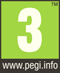 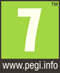 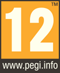 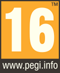 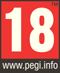 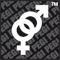 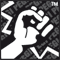 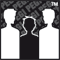 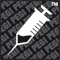 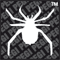 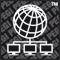 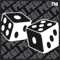 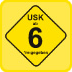 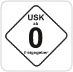 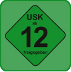 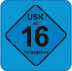 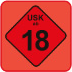 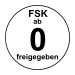 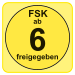 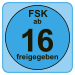 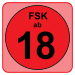 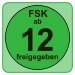 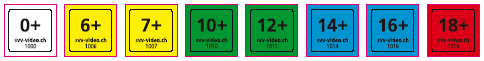 [Speaker Notes: Wenn Games oder Videos in einem Geschäft gekauft werden, dann gibt es normalerweise auf der Packung Hinweise, ab welchem Alter dieses Produkt unbedenklich sein sollte. Auf diesen Webseiten kann man sich über diese Hinweise näher informieren. Die Freigabe ist jedoch nur eine grobe Richtschnur. Wer sichergehen will, sollte sich die entsprechenden Medien zuerst selbst anschauen oder auch mitschauen.]
Grenzen elterlicher Kontrolle
Internetzugang gibt es überall, nicht nur zuhause
Regelmissachtung ist für Jugendliche ein Spiel
Die Browserchronik kann gelöscht/verändert werden
Kinder können anonymen Surfmodus verwenden
Altersfreigaben sind nicht immer angemessen
[Speaker Notes: Da die elterlichen Kontrollmöglichkeiten sehr eingeschränkt sind und von versierten Kindern problemlos umgangen werden können, kommt es vor allem auf die Vertrauensbeziehung zwischen Eltern und Kindern an. Kinder müssen verstehen, warum Eltern sich auch Sorgen machen und wissen wollen, was online geschieht. Dass Eltern sich dabei auch vertieft dafür interessieren müssen, was genau Kinder mit Medien machen, zeigt sich beispielhaft bei den Altersfreigaben. Diese bieten keine Garantie dafür, dass Kinder von bestimmten Darstellungen nicht geschockt sind (z.B. beim Film Bambi, der ab 0 Jahren freigegeben ist, der aber Vorschulkinder durchaus auch ängstigen kann).]
Wirksame Strategien für Eltern
Interesse zeigen und miteinander reden
Gemeinsam das Internet erkunden
Nicht drohen oder strafen
Reagieren, wenn etwas seltsam scheint
Empathie zeigen
Gemeinsam Lösungen suchen
Vertrauenspersonen aktivieren, Hilfe suchen
[Speaker Notes: Dieser 7-Punkte-Plan ist ein Werkzeug für Eltern. Es soll ihnen Beispiele geben wie sie mit ihren Kindern eine gute Beziehung aufbauen und regelmässig über Mediengebrauch und mögliche Medienprobleme reden können. Eltern haben in allen Lebensfragen eine wichtige Begleitfunktion und das gilt natürlich auch für den Umgang mit Medien. Für Eltern kann das schwierig sein, wenn sie sich in diesem Bereich nicht so kompetent fühlen. Gerade für solche Eltern soll dieses 7-Schritte-Schema eine Hilfestellung sein, mit Kindern und Jugendlichen ins Gespräch zu kommen, Verständnis zu zeigen und im Bedarfsfall Unterstützung zu bieten. 

Als Hinweis für Trainer: In Elternbildungsveranstaltungen sollte es nicht nur darum gehen, Informationen zu vermitteln, sondern die Interaktionsmuster zwischen Eltern und Kindern zu verändern. Insofern kann es Sinn machen, produktive Strategien nicht nur zu benennen, sondern auch in Rollenspielen einzuüben. Vgl.: 

Kaminski, J. W., Valle, L. A., Filene, J. H., & Boyle, C. L. (2008). A meta-analytic review of components associated with parent training program effectiveness. Journal of abnormal child psychology, 36, 567–589.]
1. Interesse zeigen und reden
“Kannst du mir deine Lieblingsseiten zeigen?”
“Was gefällt dir an dieser Seite / an diesem Spiel?”
“Kannst du mir erklären, wie das funktioniert?”
“Hast du auch schon schlechte Erfahrungen gemacht?”
[Speaker Notes: Erwachsene sind bisweilen der Meinung, vieles besser wissen zu müssen als Kinder und Jugendliche. Bei digitalen Medien kann jedoch auch gut einmal umgekehrt sein, dass die Kinder den Erwachsenen etwas erklären. Das Kind übernimmt dadurch die Rolle des Experten/der Expertin. Dies ist auch ein Weg, um dem Kind zu zeigen, dass man sich dafür interessiert, was es macht. Ein solches Interesse bildet die Grundlage für alle weiteren Schritte.]
2. Gemeinsam das Internet erkunden
“Was machst du, was mache ich?”
“Kennst du schon …?”
“Wollen wir das zusammen ausprobieren?”
“Wollen wir schauen, was es sonst noch gibt?”
“Bin ich ein gutes Vorbild?”
[Speaker Notes: Gemeinsame positive Medienerlebnisse können eine weitere Grundlage dafür bilden, sich später auch über kritische Erlebnisse auszutauschen. Eltern sollten sich immer auch fragen, ob sie in ihrem Medienkonsum ein gutes Vorbild sind. Dies heisst natürlich nicht, dass Eltern nur noch das tun dürfen, was sie ihren Kindern erlauben würden. Allerdings müssen sie sich bewusst sein, dass Kinder sich bei Eltern viele Verhaltensmuster abschauen, die später wirksam werden.]
3. Nicht drohen oder strafen
“Ich bin für dich da”
“Wenn etwas passiert, dann komm einfach zu mir”
“Gemeinsam werden wir Lösungen finden”
“Aus Problemen kann man etwas lernen”
[Speaker Notes: Drohungen und Strafen führen dazu, dass Kinder Probleme eher verheimlichen und nicht gesprächsbereit sind. Kinder sollten statt dessen wissen, dass ihre Eltern versuchen werden, ihnen bei Problemen mit Ruhe und Verständnis zuzuhören und ihnen das Wohl des Kindes das zentrale Anliegen ist.]
4. Reagieren, wenn etwas seltsam ist
“Wie geht es dir? Was ist denn los?”
“Ich habe den Eindruck, dass du…”
“Ich mache mir Sorgen, weil …”
“Ist das so? Was ist der Grund?”
“Kann ich dich unterstützen?”
[Speaker Notes: Eltern haben in der Regel ein gutes Sensorium dafür, wenn mit dem Kind etwas nicht stimmt. Es kommt aber auch vor, dass man als Eltern zwar etwas wahrnimmt, aber der Sache aus Mangel an Zeit nicht auf den Grund geht. Wenn etwas seltsam ist, dann sollten Eltern unbedingt nachfragen.]
5. Empathie zeigen
“Du musst dich wirklich sehr … fühlen”
“Ich verstehe, dass es dir so geht.”
“Es ist völlig normal sich jetzt so zu fühlen”
“Könnte man das auch anders sehen?”
[Speaker Notes: Wenn Kinder von Problemen erzählen, dann ist es wichtig, zunächst Empathie zu zeigen. Kinder brauchen jemand, der sie unterstützt, auch wenn sie sich vielleicht nicht korrekt verhalten haben. In solchen Fällen kann dem Kind auch gezeigt werden, dass es nicht gut war wie es sich verhalten hat, aber dass man trotzdem zu ihm steht und helfen will, das Geschehene wieder gut zu machen. Neben Empathie ist es auch möglich, im Gespräch vorsichtige Vorschläge für mögliche Umdeutungen anzubieten. Vielleicht kann man eine Situation auch anders verstehen und diese veränderte Sichtweise bietet einen Ausweg.]
6. Gemeinsam Lösungen suchen
“Es gibt immer einen Weg”
“Du bist nicht alleine. Wer soll dir helfen?”
“Überlegen wir, wie viele Möglichkeiten wir finden.”
“Welche Möglichkeit ist für dich die beste?”
“Willst du das mal ausprobieren?”
“Wo können wir Hilfe holen?”
[Speaker Notes: Das gemeinsame Suchen nach Lösungen sollte das Kind immer mit einbeziehen, d.h. die Lösung sollte nicht über den Kopf des Kindes hinweg geschehen. Nur so können Kinder lernen, später auch selbst Lösungen zu suchen. Wichtig ist auch zu signalisieren, dass es immer eine Lösung gibt. Das ist insbesondere bei Mobbingopfern wichtig, denen ihre Situation sonst sehr ausweglos vorkommen kann.]
7. Unterstützung / Hilfe suchen
Vertrauenspersonen (z.B. Freunde, Familie) 
Schulsozialarbeit, Lehrpersonen, Schulleitung
Therapeuten und Ärzte
Beratungsstellen
Selbsthilfegruppen 
Polizei
[Speaker Notes: Es gibt viele mögliche Ansprechpartner und es ist für Kinder gut zu erfahren, dass sie selbst auch zusammen mit ihren Eltern nicht allein sind. In dieser Liste ist keine Hierarchie impliziert. Es müssen je nach Fall unterschiedliche Unterstützungsakteure einbezogen werden (z.B. muss bei Cybermobbing ein anderes Unterstützungsmuster aktiviert werden als bei sexuellen Übergriffen).]
Fazit: Begleiten statt verbieten
Unterstützen und Begleiten
 höhere Medienkompetenz der Kinder
 trotz Risiken weniger negative Medienerlebnisse 
Verbieten und Kontrollieren
 geringere Medienkompetenz der Kinder
 weniger Risiken, aber eher negative Medienerlebnisse
[Speaker Notes: Eltern sollten begleiten statt verbieten:
Wenn Eltern ihr Kind unterstützen und begleiten, führt das zu einer höheren Medienkompetenz der Kinder und dadurch zu weniger negativen Medienerlebnissen. Selbst wenn die Kinder online ab und zu negative Erfahrungen machen, können sie damit besser umgehen. Die Auswirkungen der negativen Medienerlebnisse halten sich somit in Grenzen. 
Wenn Eltern allerdings auf «Verbieten und Kontrollieren» setzen, haben die Kinder weniger Möglichkeiten eine Medienkompetenz aufzubauen. Sie werden aber auch weniger negative Sachen erleben, da sie ja nicht so viel dürfen. Wenn die Kinder dann aber mit negativen Medienerlebnissen ausserhalb des Elternhauses konfrontiert werden, haben sie nicht gelernt, wie damit umzugehen und erleben diese eher als negativ. 

Hasebrink, U. (2013). Referat Fachforum Jugendmedienschutz Online verfügbar unter: http://www.jugendundmedien.ch/fileadmin/user_upload/Nationales_Programm/Referate_2._Nationales_Fachforum_2013/Keynote_Hasebrink_DE.pdf  
.]
Eine gute Grundhaltung
«Neue Medien sind ein normaler und hilfreicher Teil der Welt.»
«Wo es Chancen gibt, gibt es auch Gefahren.»
«Eltern haben eine wichtige Begleitfunktion.»
«Kindern positive Medienerlebnisse ermöglichen.»
«Kinder über Gefahren früh informieren und darüber reden.»
«Kinder vor Gefahren schützen soweit das möglich ist.»
«Bei Problemen Verständnis zeigen und unterstützen.»
«Selbstbewusstsein und Medienkompetenz fördern.»
[Speaker Notes: Diese Sätze bilden Bestandteile einer guten Grundhaltung für Eltern, die ihre Kinder beim Aufwachsen in einer Medienwelt unterstützen möchten. Die Liste ist nicht abschliessend und kann weiter ergänzt werden.]
Beziehungspflege als Grundlage
Zuneigung zeigen, auch wenn Verhalten schwierig ist
Gesprächs- und Hilfsbereitschaft signalisieren
Gemeinsame Aktivitäten gestalten
[Speaker Notes: Grundlage für den Umgang mit den Kindern ist Beziehungspflege. Dazu gehört:
Zuneigung zeigen, auch wenn das Verhalten schwierig ist: Zeigen, dass man auch in schwierigen Zeiten zum Kind steht. Gerade auch während der Pubertät sollen Eltern versuchen ein «Fels in der Brandung» zu sein, damit die Kinder wissen, dass sie immer eine Ansprechperson haben. 
Beziehungspflege kann auch durch gemeinsame Aktivitäten und Erlebnisse gefördert werden, die Raum für Gespräche schaffen.]
Gute Informationen für junge Kinder
www.geschichtenausdeminternet.ch
www.internauten.de
www.sheeplive.eu
[Speaker Notes: Diese Seiten arbeiten alle mit Geschichten und Comics. Sie eignen sich für junge Kinder.]
Gute Informationen für Jugendliche
www.tschau.ch/multimedia
www.feel-ok.ch
www.lilli.ch/chatten
[Speaker Notes: Diese Seiten sprechen die Sprache der Jugendlichen. www.tschau.ch und www.feel-ok.ch setzen sich mit einer breiten Problempalette auseinander und Medienprobleme sind nur ein Teil des Informationsangebots. Die Webseite www.lilli.ch ist im Unterschied zu den anderen beiden Angeboten auf Fragen von Sexualität spezialisiert und Medienfragen spielen in diesem Kontext eine Rolle. Alle Angebote haben auch Online-Foren, in denen Jugendliche Fragen stellen und mit Gleichaltrigen diskutieren können. Diese Foren werden von ausgebildeten Fachpersonen moderiert.]
Gute Informationen für Eltern
www.safersurfing.ch
www.cybersmart.ch
www.elternet.ch 
www.jugendundmedien.ch
www.klicksafe.de 
www.schau-hin.info
www.security4kids.ch 
www.medienstark.ch
[Speaker Notes: Für Eltern gibt es sehr viele Internetseiten, die über Gefahren und Probleme im Kontext digitaler Medien informieren. Bei www.jugendundmedien.ch gibt es zudem eine Übersicht.]
Beratungsangebote
Für Kinder: www.147.ch , Tel. 147 (anonym, kostenlos)
Für Eltern: www.elternnotruf.ch , Tel. 0848 35 45 55
Für Eltern: www.projuventute-elternberatung.ch 
Opferhilfe: www.opferhilfe-schweiz.ch 
Vor Ort: www.jugendundmedien.ch/beratung-und-angebote
Für polizeiliche Beratung: www.skppsc.ch/link/jugenddienste 
Für polizeiliche Notfälle: www.polizei.ch (117)
[Speaker Notes: Auch dies ist nur eine Auswahl möglicher Beratungsstellen. Bei www.jugendundmedien.ch/beratung-und-angebote gibt es zudem Hinweise auf lokale Beratungsangebote.]
Elternbildungsangebote
www.actioninnocence.org
www.elternbildung.ch ; www.formation-des-parents.ch 
www.medien-coaching.ch  
www.projuventute.ch/medienprofis
www.skppsc.ch
www.swisscom.ch/medienkurse 
www.zischtig.ch
[Speaker Notes: Die Folie zeigt eine unvollständige Liste überregionaler und grösserer regionaler Anbieter, die Elternbildungsveranstaltungen zu Fragen digitaler Medien anbieten. Jeder Anbieter hat ein eigenes Profil und besondere Schwerpunkte. Viele Angebote können sich auch ergänzen. Informieren Sie sich auf den Homepages.]
Weitere Ressourcen
www.jugendundmedien.ch